Madarak
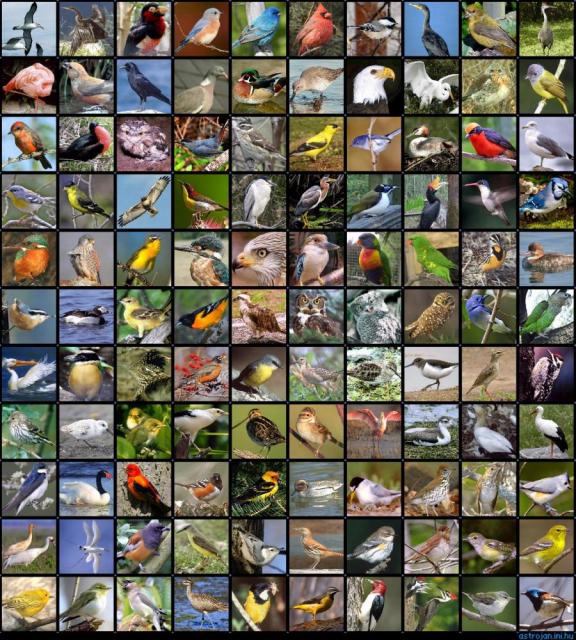 Gólya
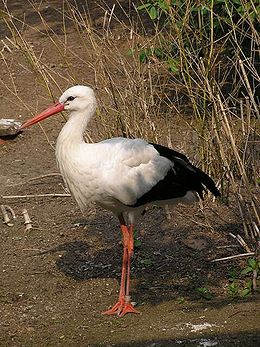 Csalogány
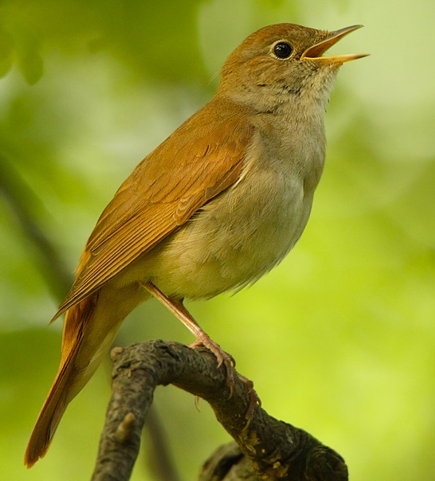 Pacsirta
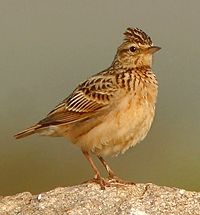 Veréb
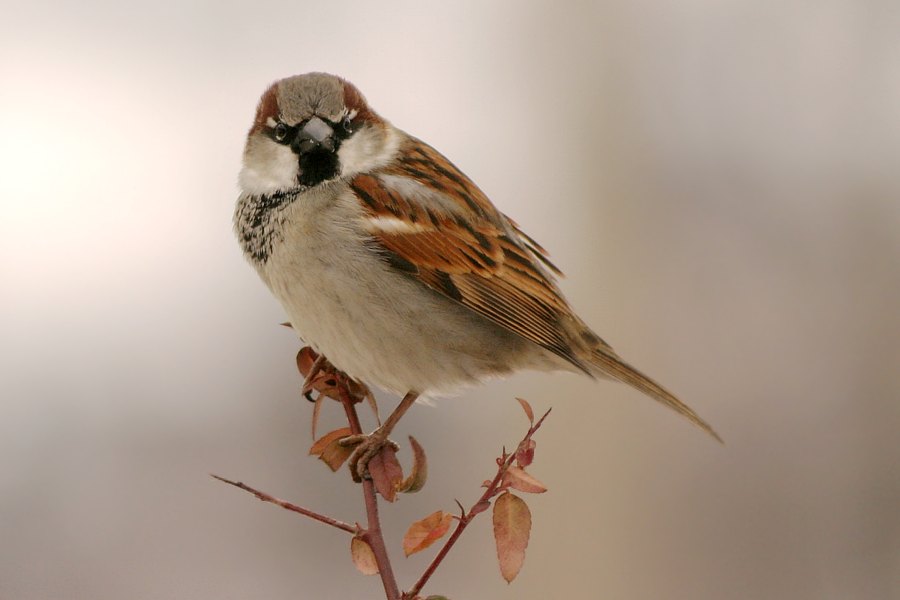 Flamingó
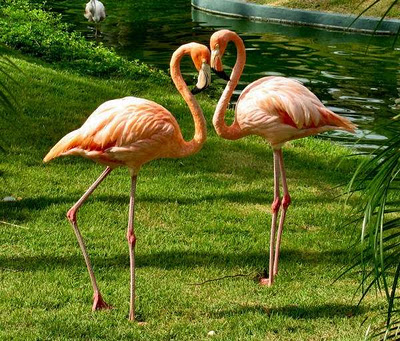 Tyúk
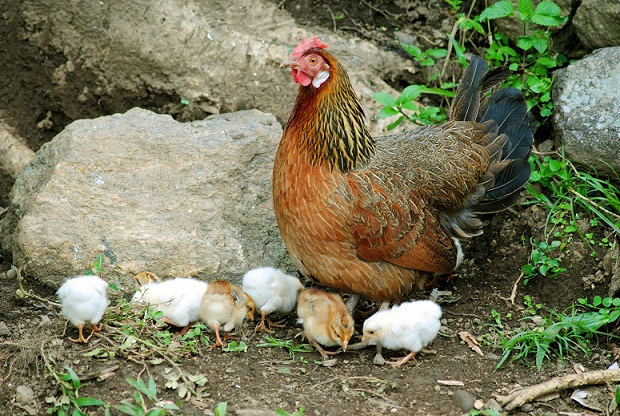 Pingvin
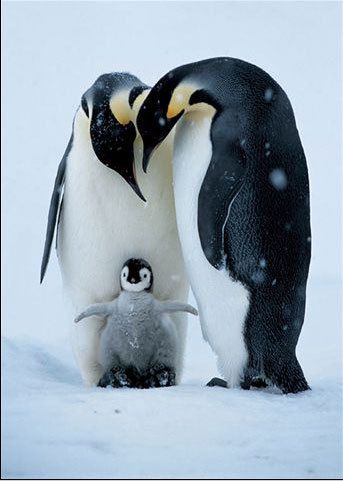 Kakukk
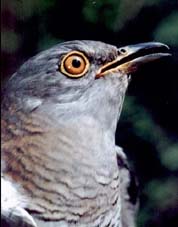 Kacsa
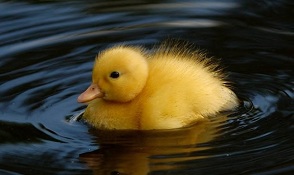 Liba
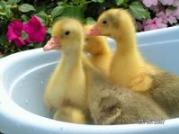 Kakas
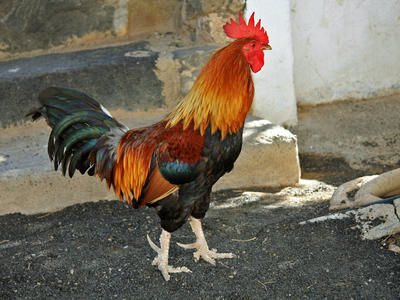 Cinke
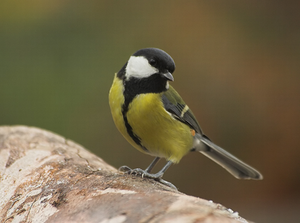 Réce
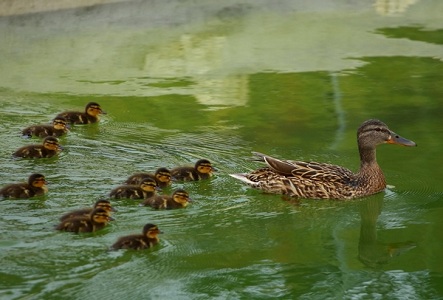 Kanári
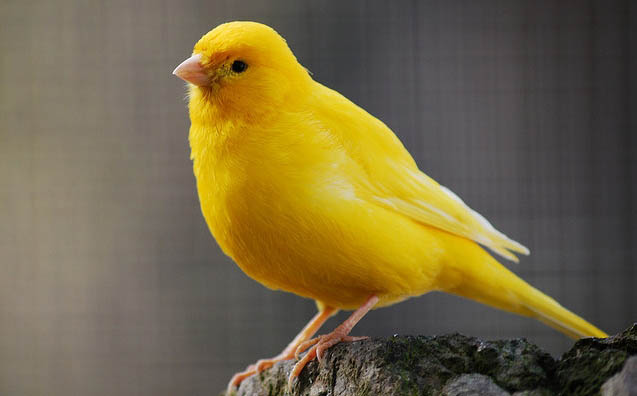 Kakadu
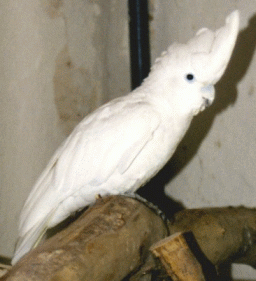 Tukán
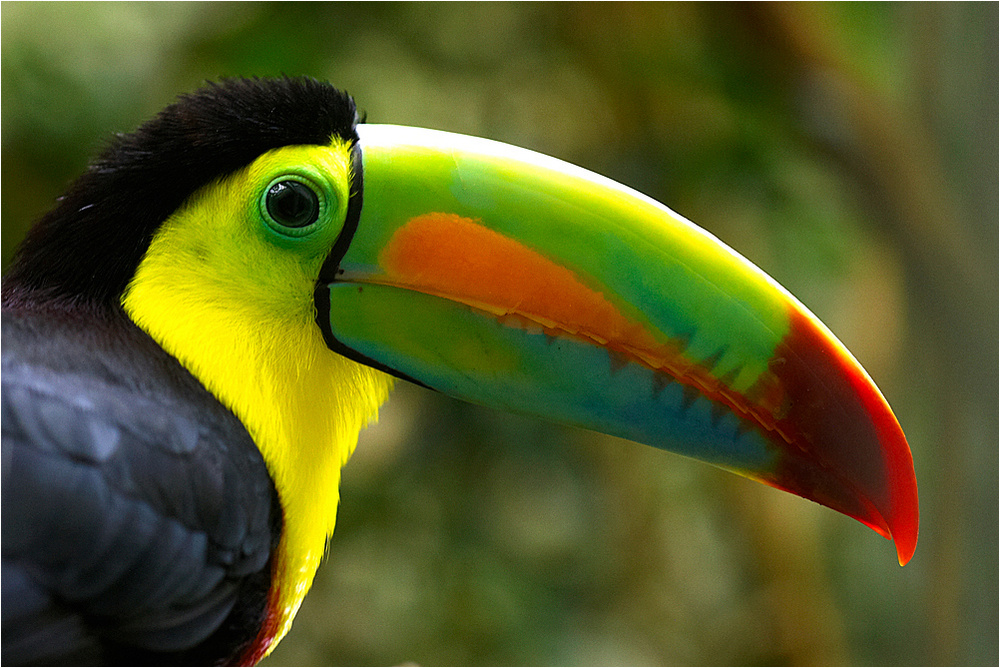 Szajkó
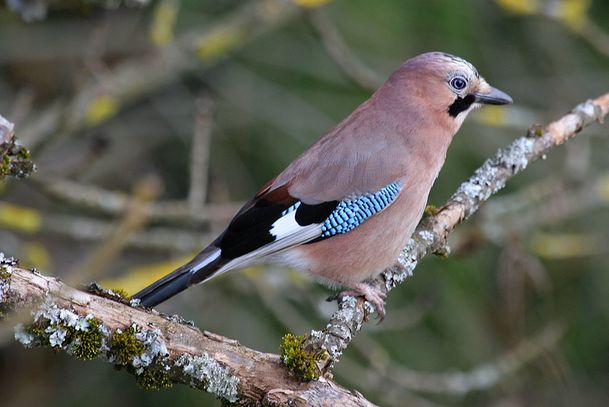 Vörösbegy
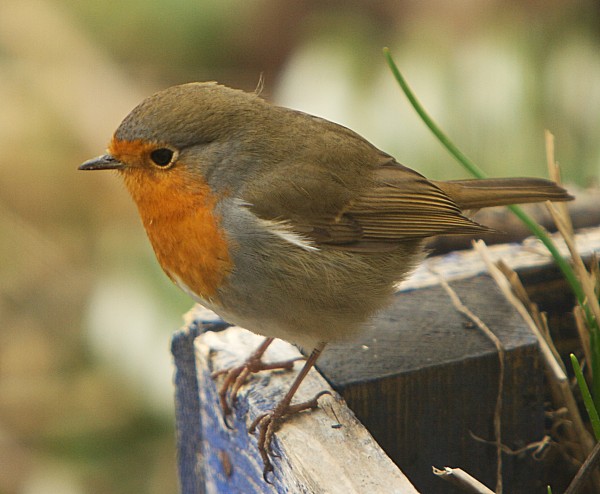 Rozsdafarkú
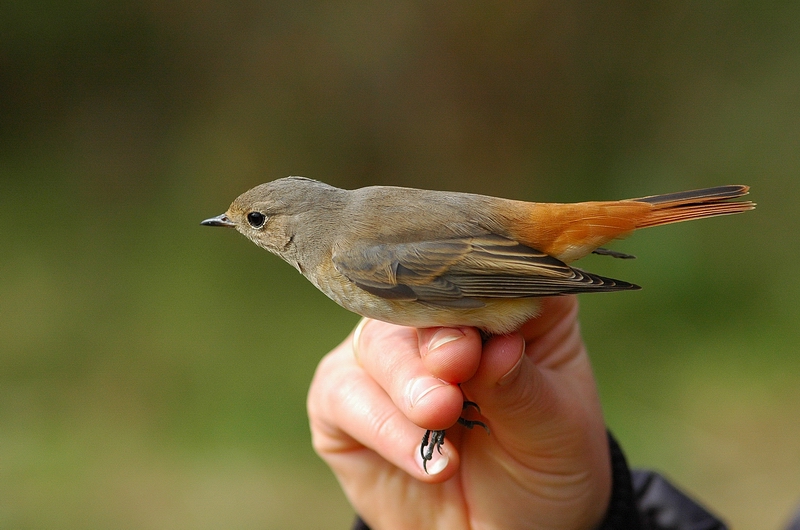 Dódómadár
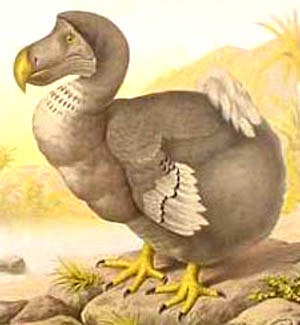 Barázdabillegető
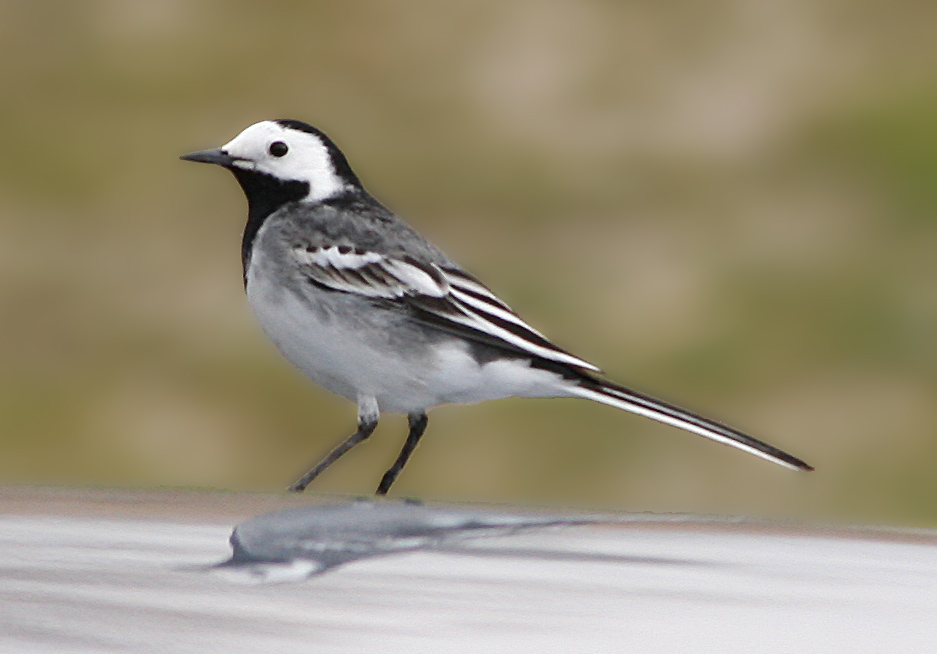 Meggyvágó
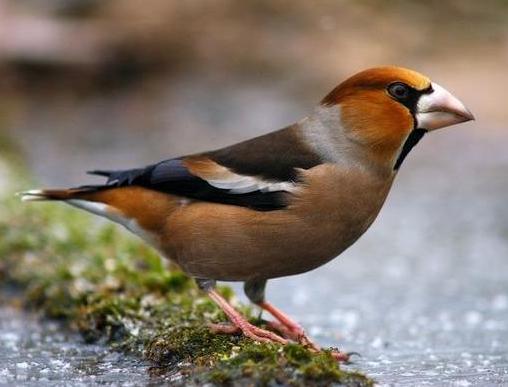 Búboscinege
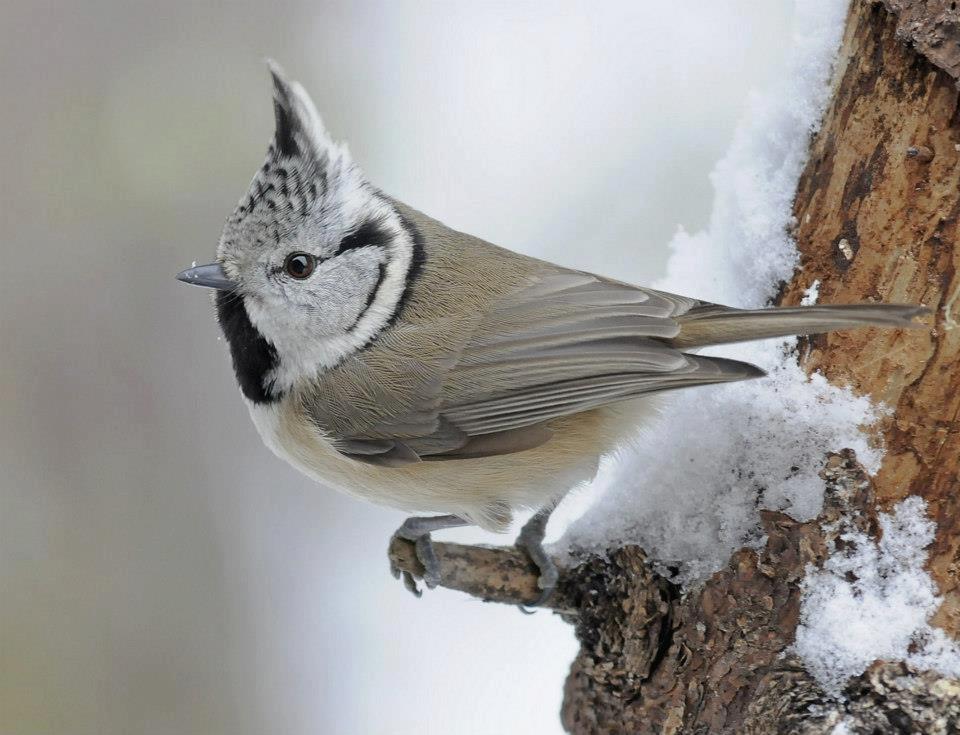 Őszapó
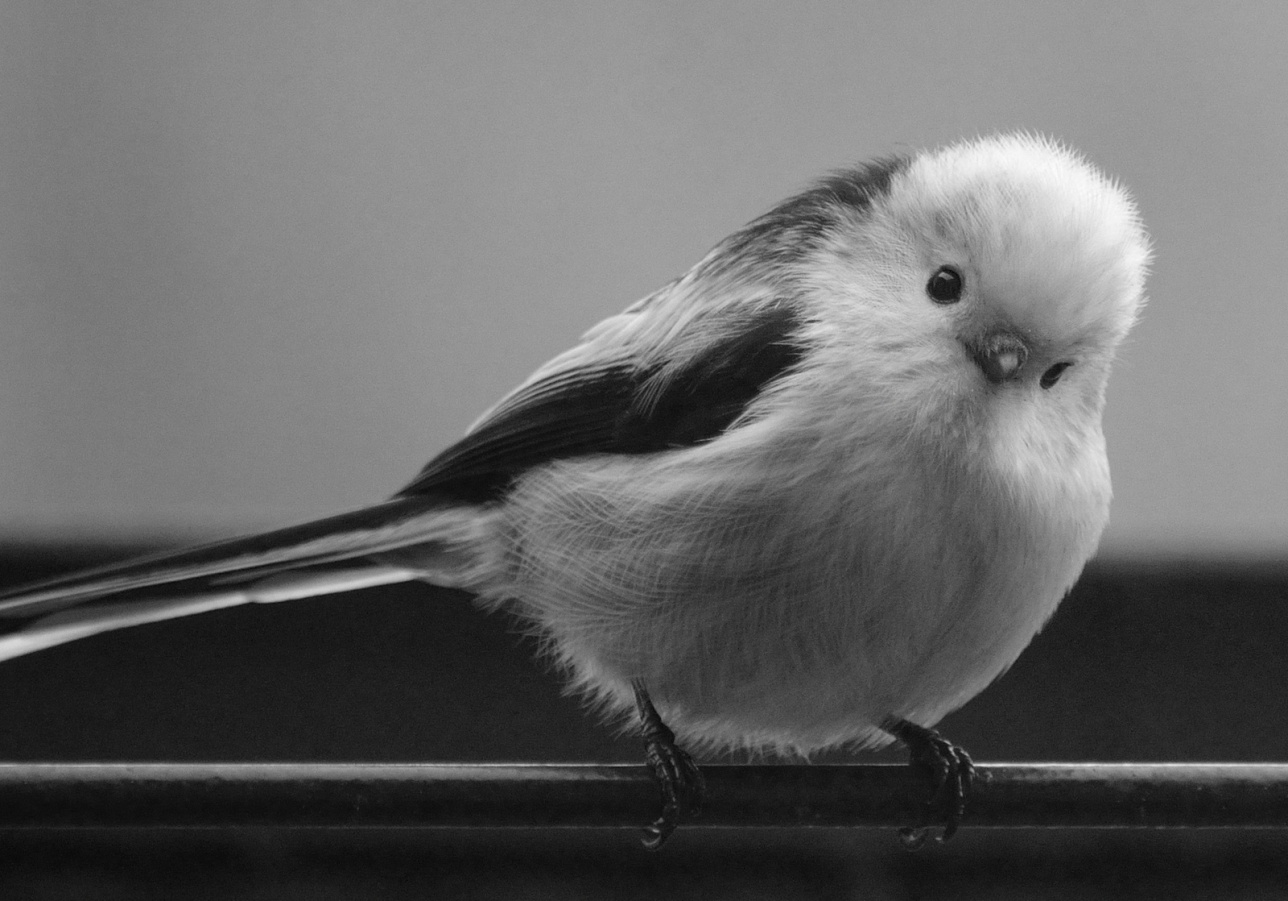 Sárga rigó
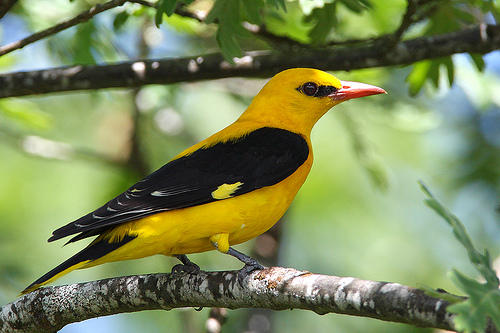 Fekete rigó
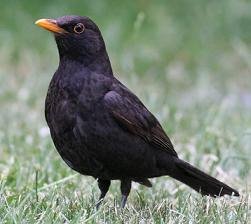 Fácán
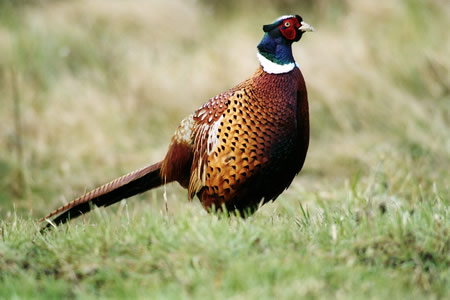 Harkály
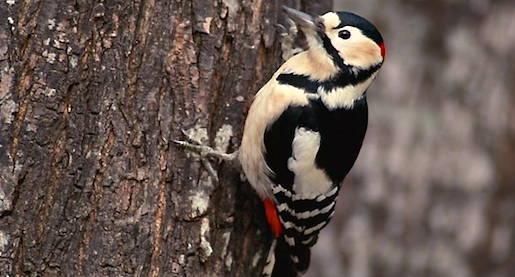 Búbos banka
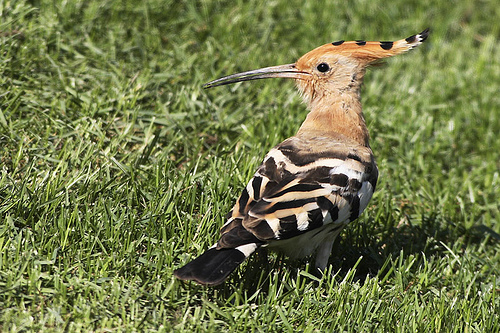 Szarka
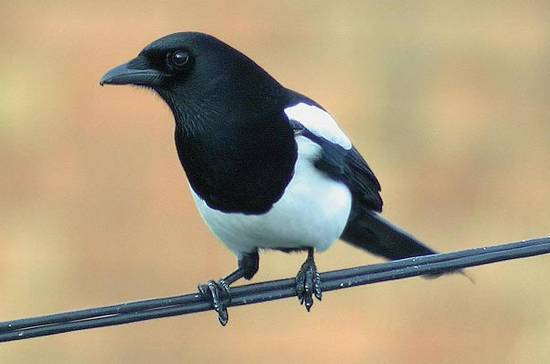 Bagoly
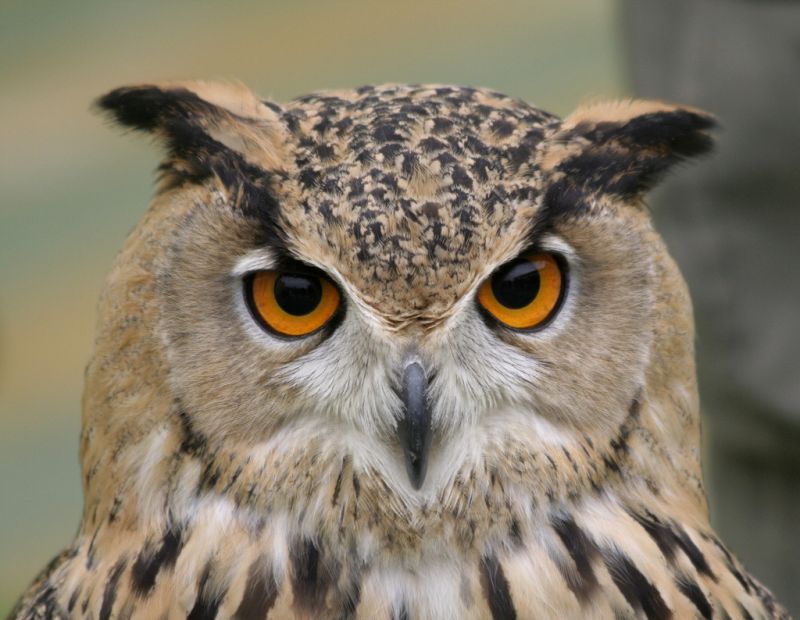 Hóbagoly
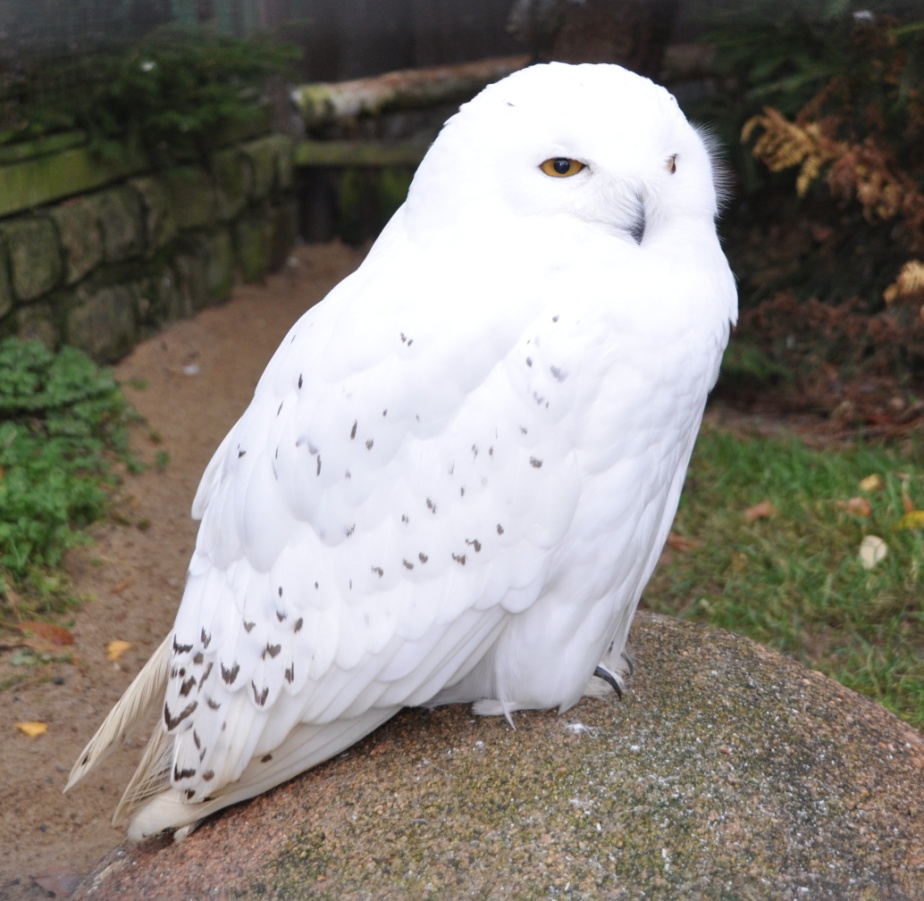 Holló
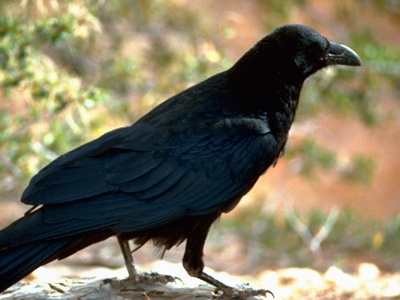 Varjú
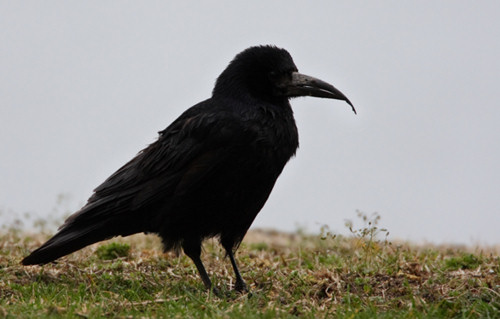 Papagáj
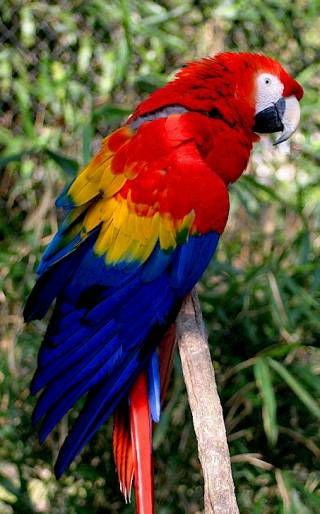 Énekesrigó
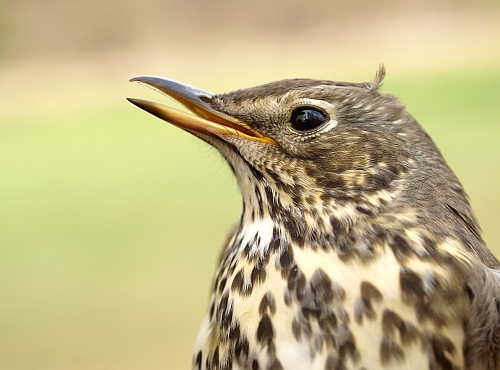 Széncinege
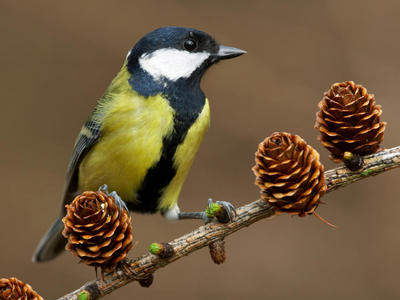 Füsti fecske
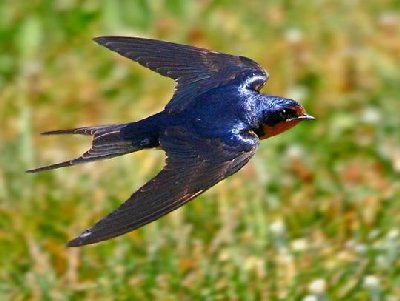 Parti fecske
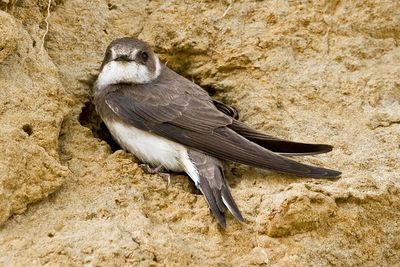 Molnár fecske
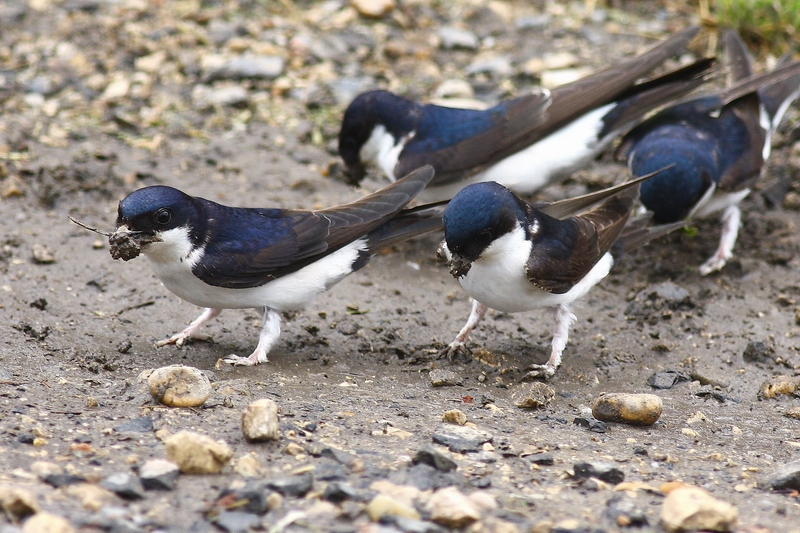 Páva
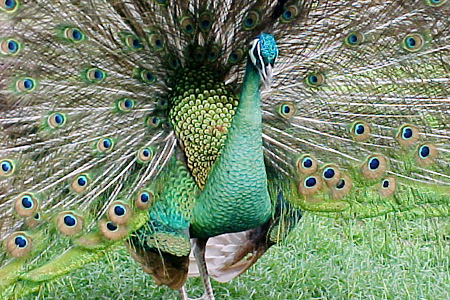 Szalakóta
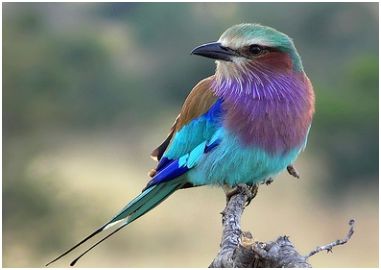 Nádi poszáta
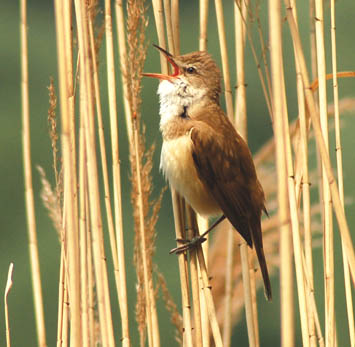 Pinty
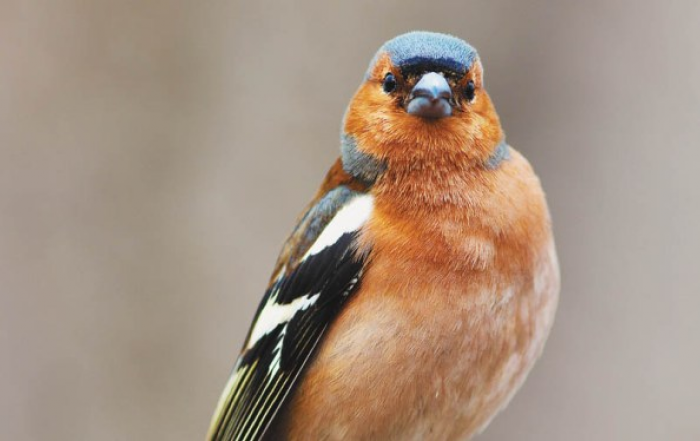 Fülemüle
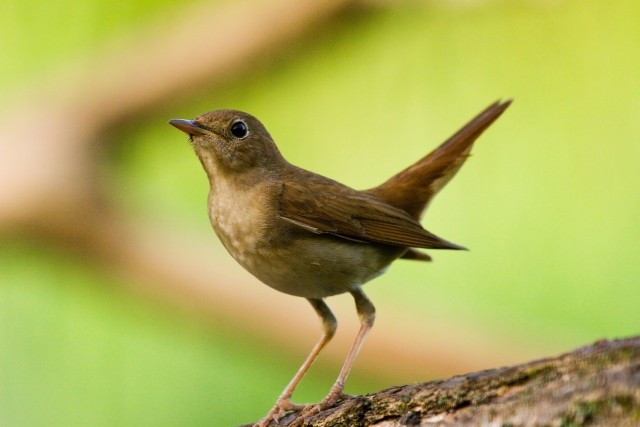 Sas
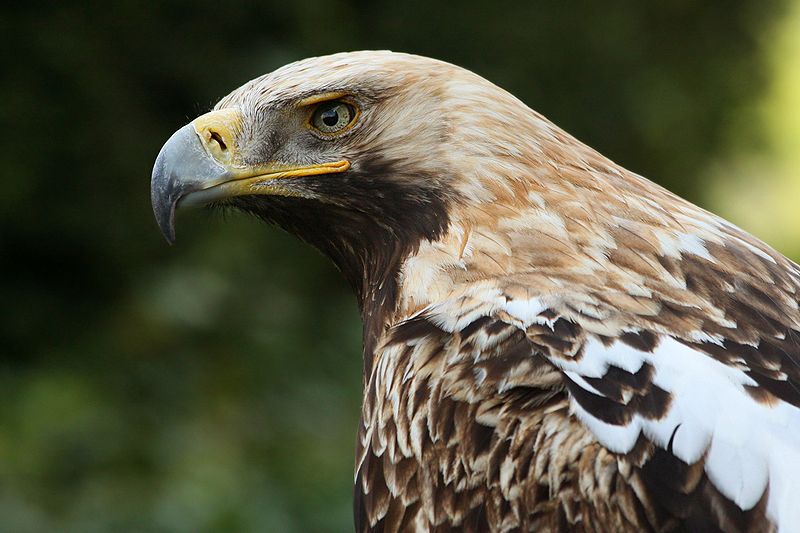 Szirti sas
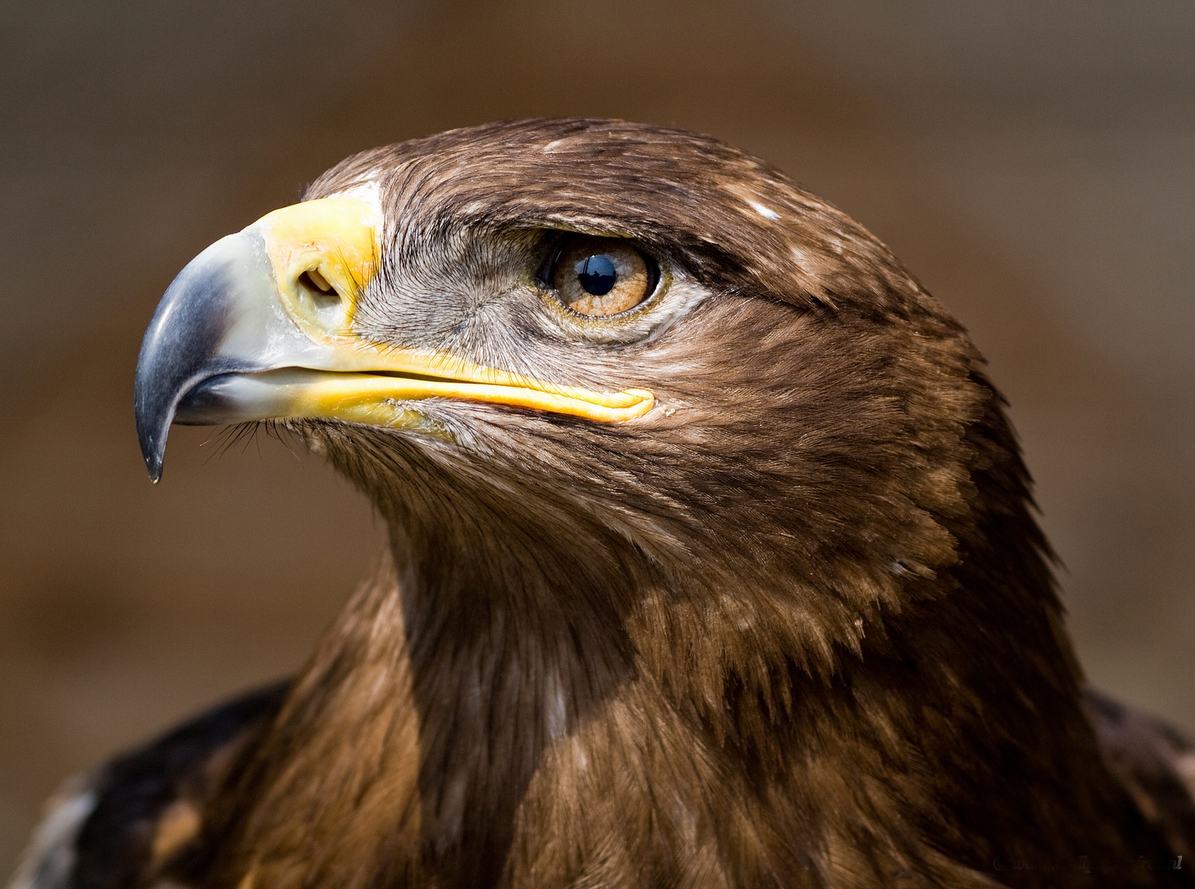 Sólyom
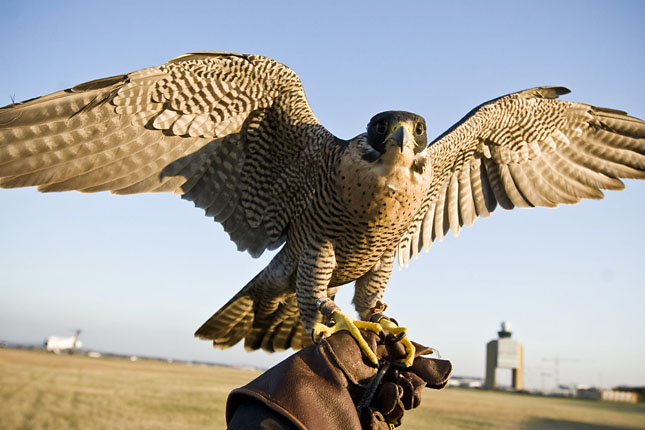 Sirály
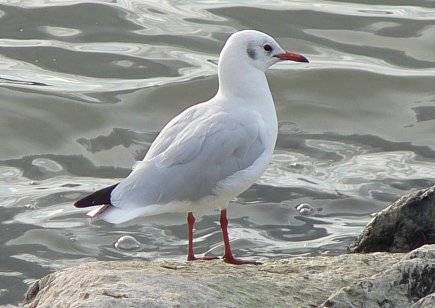 Dankasirály
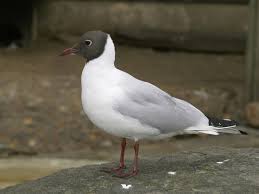 Galamb
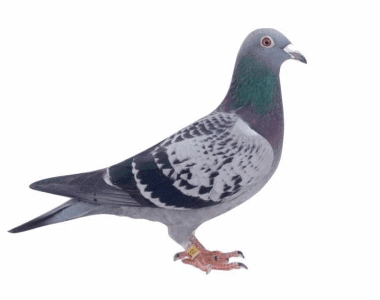 Béke galamb
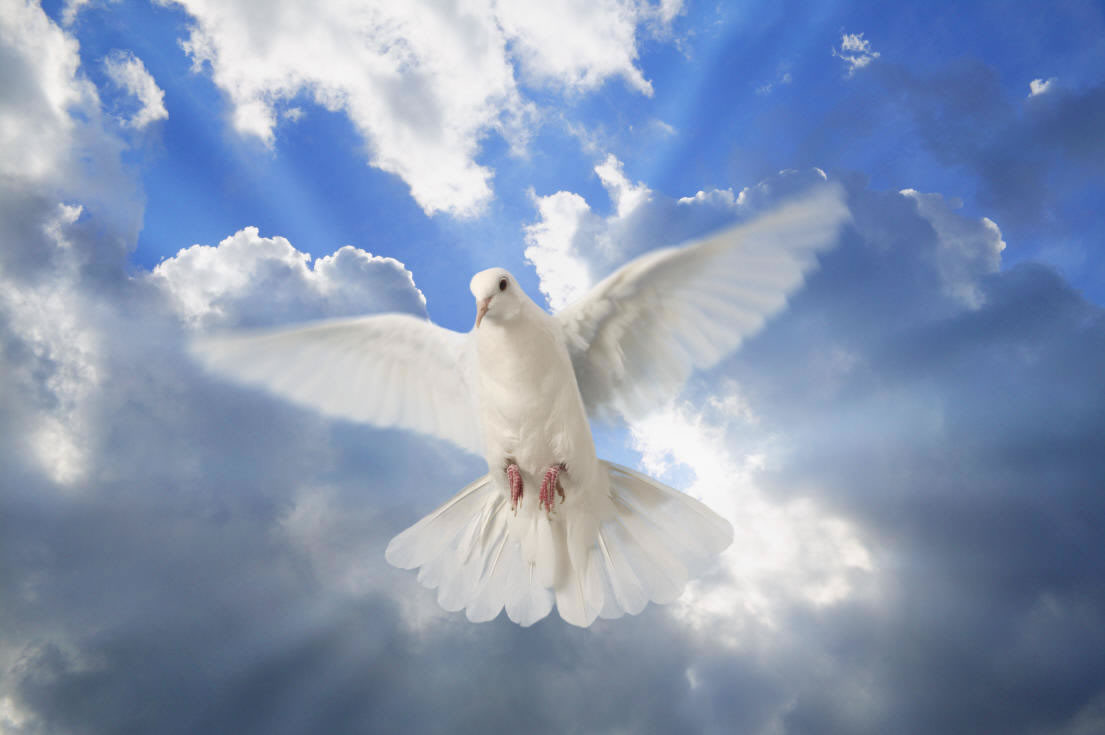 Héja
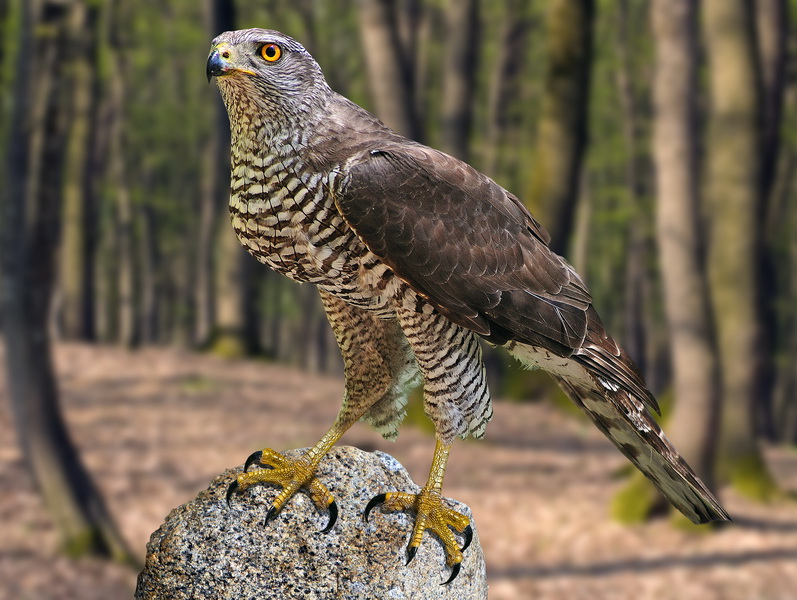 Csóka
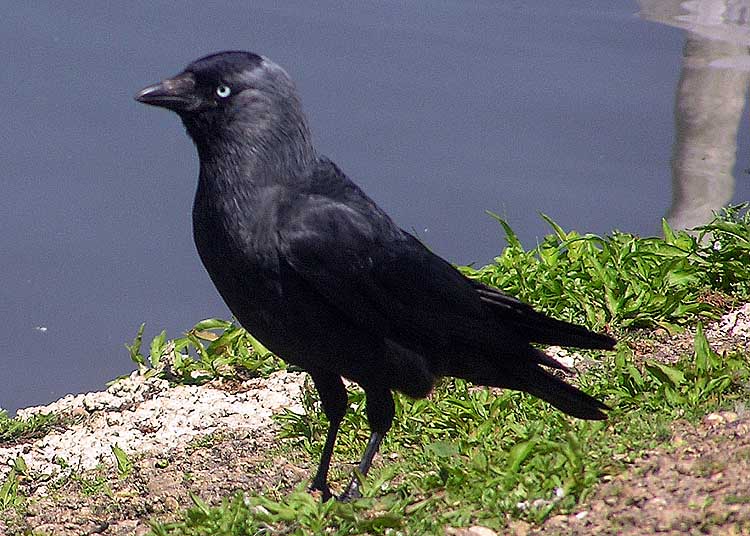 Fürj
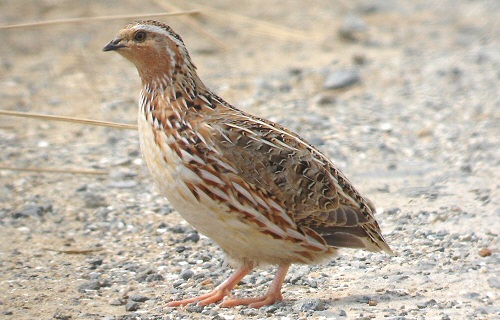 Hattyú
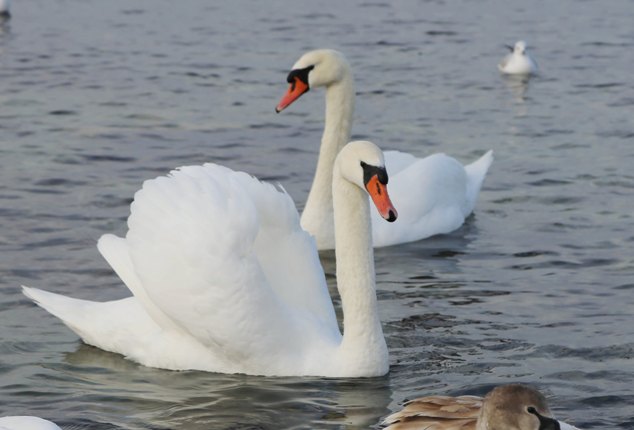 Bíbic
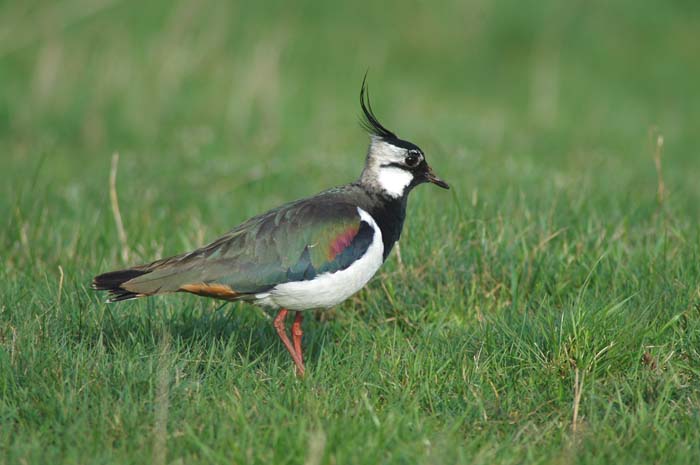 Fenyőrigó
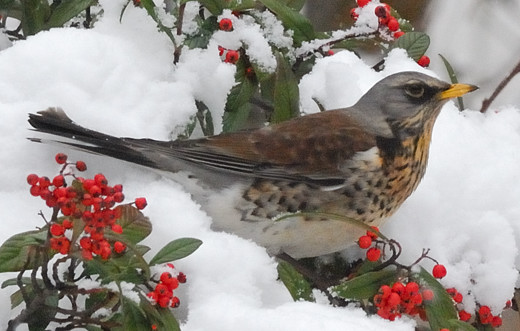 Tengelic
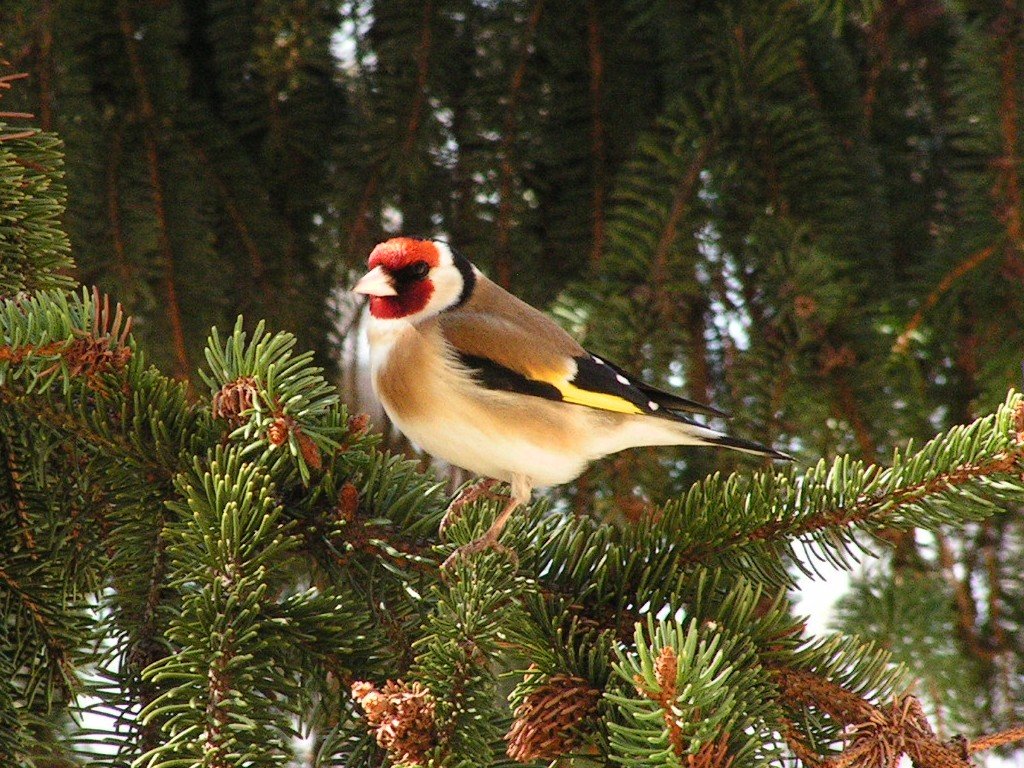 Sárga billegető
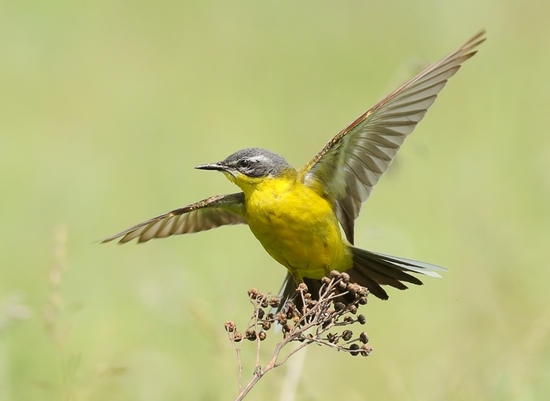 Daru
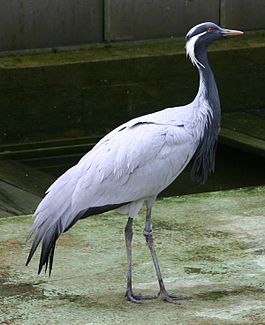 Kékbegy
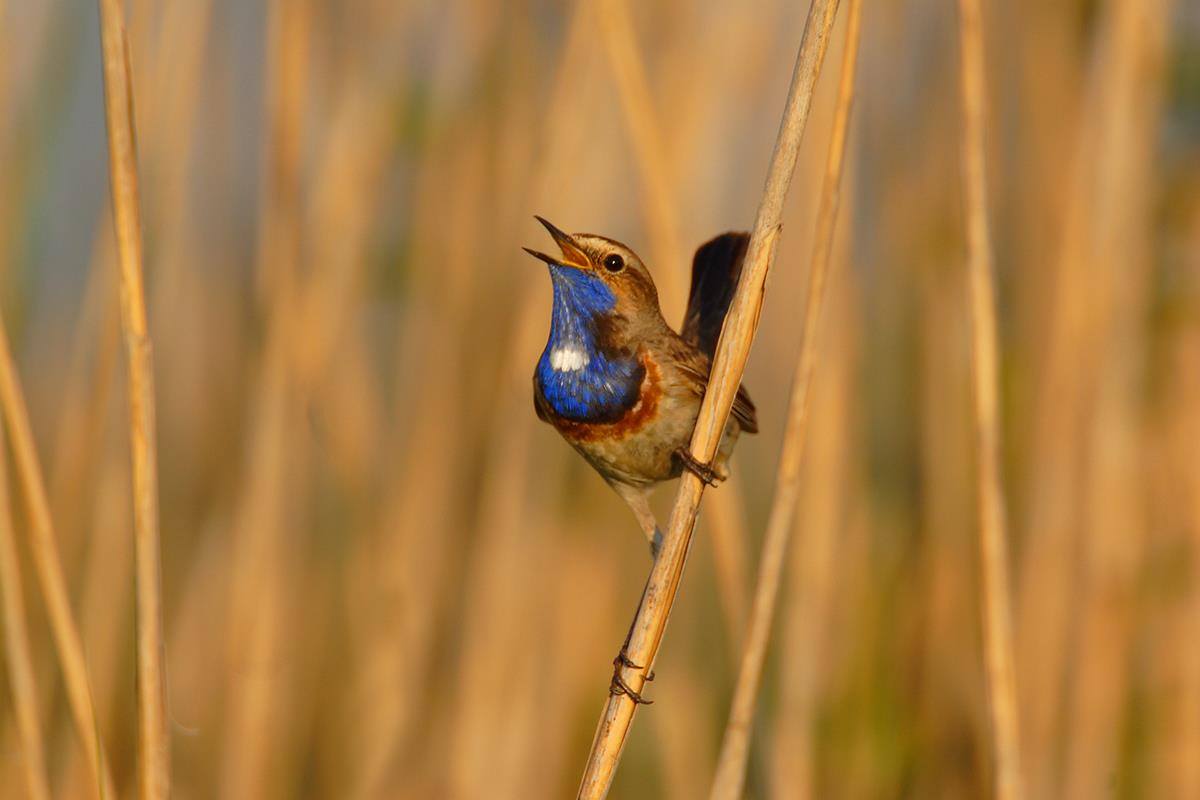 Sárgafejű királyka
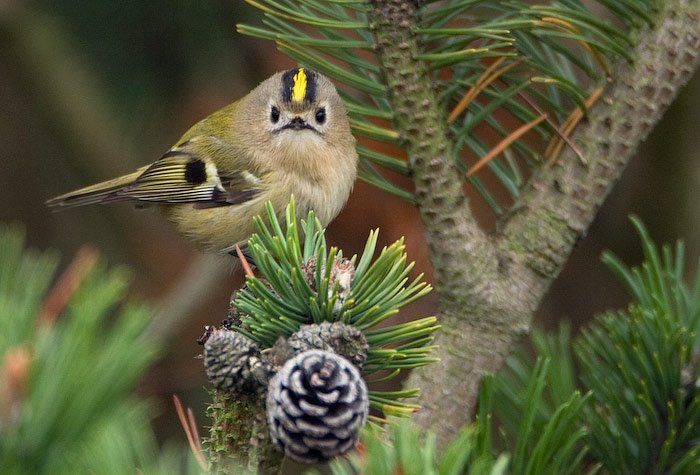 Ökörszem
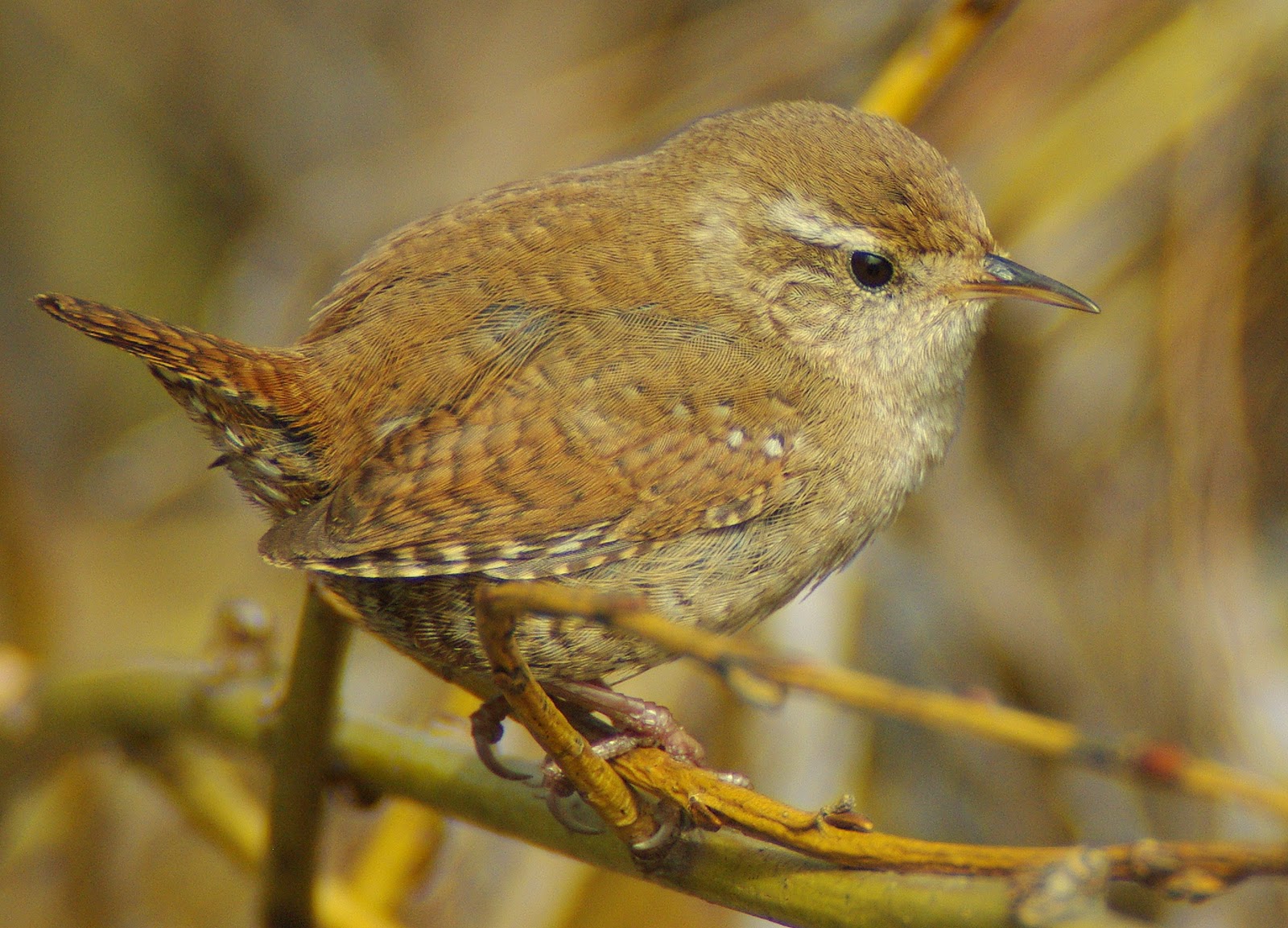 Süvöltő
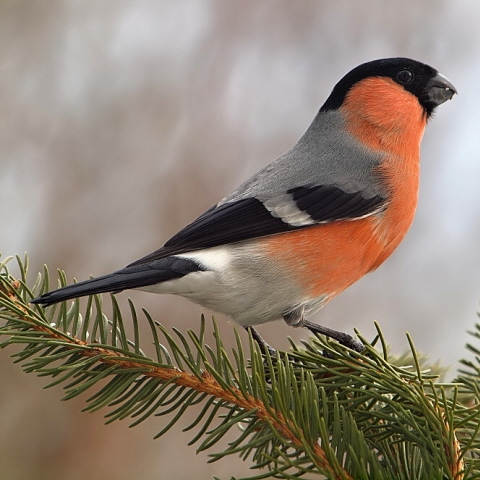 Zöldike
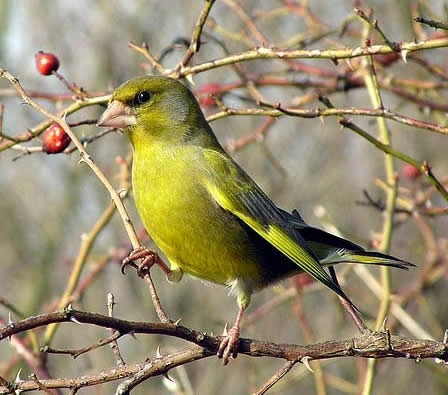 Csuszka
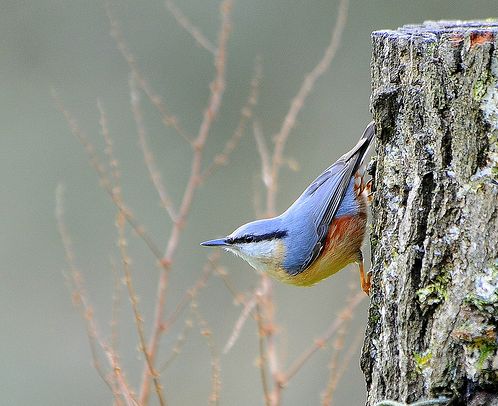 Jégmadár
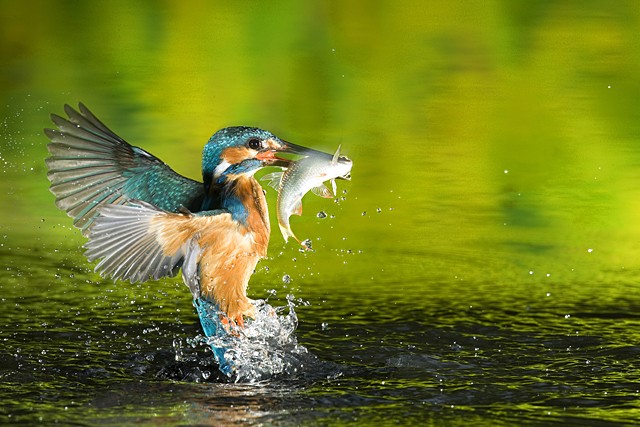 Mandarin réce
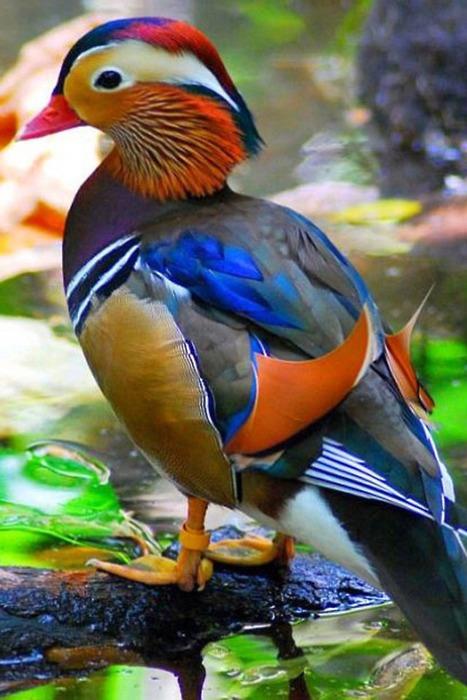 Aranyfácán
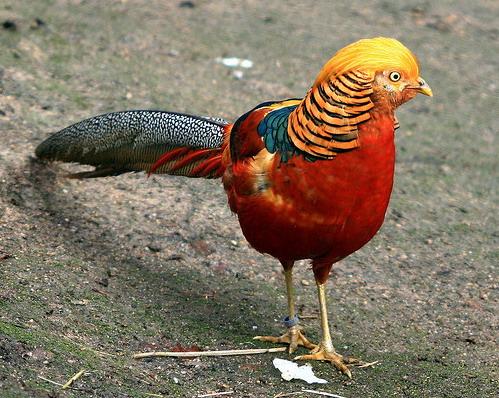 Köszönöm a figyelmet!Készítette:Szilágyi Eszter4. osztályÚjfalu10 éves